Physical and Cycle Count 
- Not Auto ID-Enabled
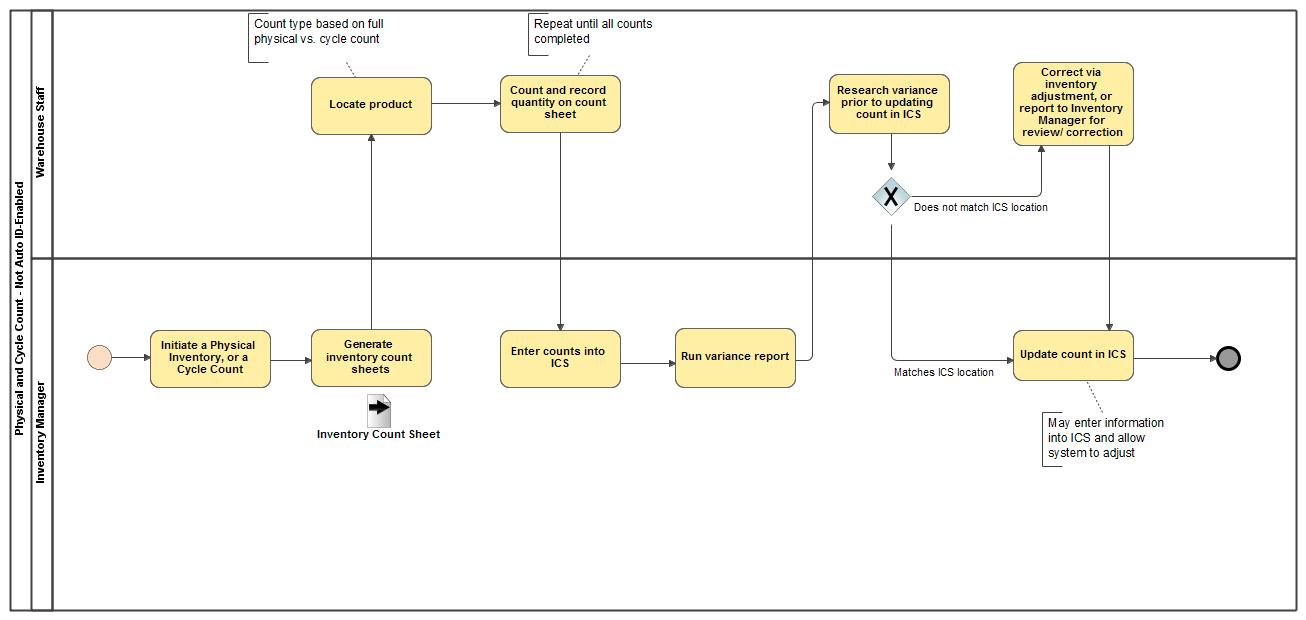